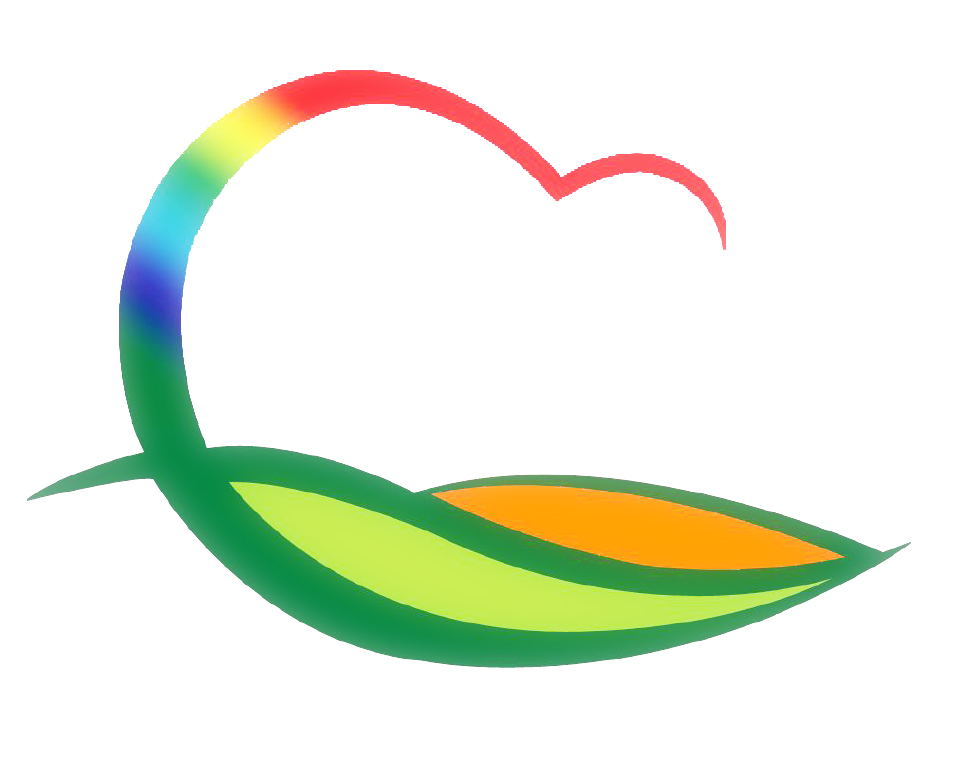 가 족 행 복 과
4-1. 찾아가는 폭력예방교육
8. 25. (목) 11:00 / 양강면 복지회관 / 20명
4-2. 영동군민장학금 기탁식
8. 22. (월) 11:00 / 군수님실 / 창신건설㈜ / 200만원
   ※ 군수님 하실 일 : 기념촬영
4-3. 하반기 평생학습관 프로그램 수강생 모집
8. 22. (월) ~9. 1.(목) / 문화생활, 자기계발, 부모교육 등 6개 분야
4-4. 추석 성수식품 일제점검
8. 23. (화) ~26.(금) / 식품제조 및 조리 판매업소 / 식품안전팀장 외 2명